I. Tone-setting
II. Stages of Second Language Acquisition
III. Your Homework
IV. Two Kinds of English
V. All-Star List of Academic Words with Spanish Cognates
VI. Cognates, Cognates, Cognates
VII. Comparing English to Spanish
VIII. Double Objective: Content and Language (SIOP)
“But I Don’t Speak Spanish”
Workshop: How we can help our Spanish-speaking 
students (even if we don’t speak Spanish….mucho.)
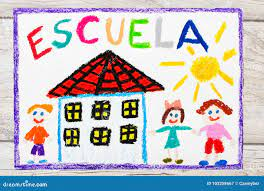 Presenter: Amy Benjamin
www.amybenjamin.com
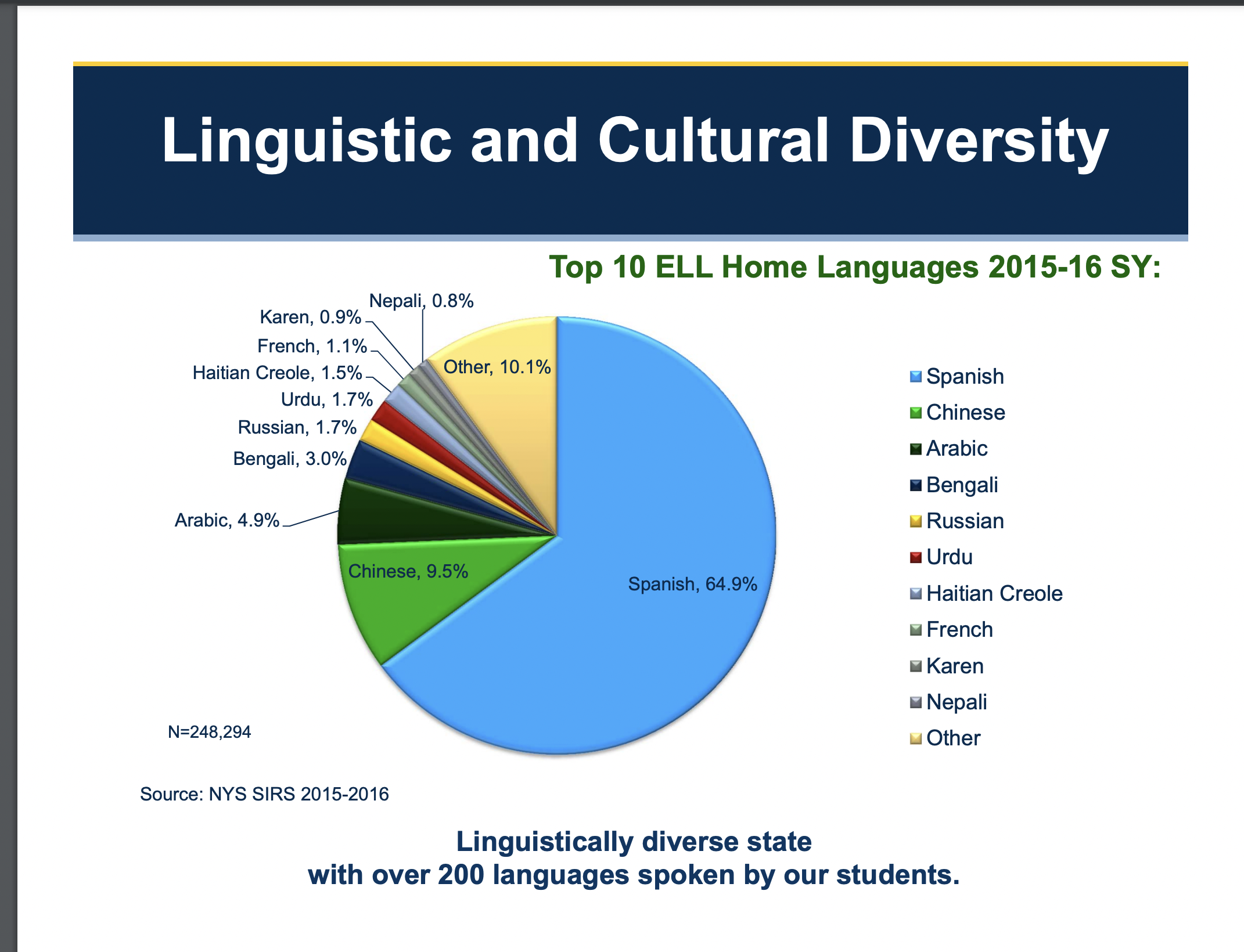 I. Tone-setting
II. Stages of Second Language Acquisition
III. Your Homework
IV. Two Kinds of English
V. All-Star List of Academic Words with Spanish Cognates
VI. Cognates, Cognates, Cognates
VII. Contrastive Analysis: English and Spanish
VIII. Double Objective: Content and Language (SIOP)
Setting a Welcoming Tone for Spanish-Speakers
What practices and materials in your library send a welcoming
message to Spanish-speakers?
Extensively
Occasionally
Rarely
Never
The collection includes
books in Spanish,
Spanish-English, and
Hispanic culture?
The displays include
words and pictures showing
respect for Hispanic culture?
Library activities foster 
recognition of Hispanic
culture?
Technological resources
consider the needs of Spanish 
speakers.
Outreach to classroom teachers
consider the needs of Spanish
speakers.
Outreach to public libraries
consider the needs of Spanish
speakers.
Your addition to this list:
I. Tone-setting
II. Stages of Second Language Acquisition
III. Your Homework
IV. Two Kinds of English
V. All-Star List of Academic Words with Spanish Cognates
VI. Cognates, Cognates, Cognates
VII. Contrastive Analysis: English and Spanish
VIII. Double Objective: Content and Language (SIOP)
Stages of Language Acquisition:
Stage I: Pre-Production
Source: https://www.colorincolorado.org/article/language-acquisition-overview
accessed October19, 2022.
Stages of Language Acquisition:
Stage II: Early Production
Source: https://www.colorincolorado.org/article/language-acquisition-overview
accessed October19, 2022.
Stages of Language Acquisition:
Stage III: Speech Emergent
Source: https://www.colorincolorado.org/article/language-acquisition-overview
accessed October19, 2022.
Stages of Language Acquisition:
Stage IV: Beginning Fluency
Source: https://www.colorincolorado.org/article/language-acquisition-overview.
accessed October19, 2022.
Stages of Language Acquisition:
Stage V: Intermediate Fluency
Stages of Language Acquisition:
Stage VI: Advanced Fluency
Source: https://www.colorincolorado.org/article/language-acquisition-overview
accessed October19, 2022.
I. Tone-setting
II. Stages of Second Language Acquisition
III. Your Homework
IV. Two Kinds of English
V. All-Star List of Academic Words with Spanish Cognates
A Little Spanish for Educators
Un poco de español para educadores
General Pleasantries:
1. Welcome. Nice to see you.
2. Have a nice day.
3. Have a nice weekend.
4. Have a nice vacation.
5. Good morning/ Good afternoon
6. We missed you yesterday.
7. Bye. See you tomorrow.
2
A Little Spanish for Educators
Un poco de español para educadores
Words of  Praise and Encouragement:
1. I notice that you’re trying.
2. Your English is getting better.
3. Don’t worry.
4. Take your time.
5. I notice that you’re making friends.
6. I’ll try to help you.
7. Please come up to the board.
3
A Little Spanish for Educators
Un poco de español para educadores
Words of Direction and Redirection:
1. Please put away your cell phone.
Por favor de guardar su celular.
2. Please take out your Chromebook.
3. Are you ready?
4. Please write this down.
5. I notice that you look tired today.
6. A little slower, please
7. A little louder, please
4
A Little Spanish for Educators
Un poco de español para educadores
Other :
1.
2.
3.
4.
5.
6.
7.
5
I. Tone-setting
II. Stages of Second Language Acquisition
III. Your Homework
IV. Two Kinds of English
V. All-Star List of Academic Words with Spanish Cognates
VI. Cognates, Cognates, Cognates
VII. Contrastive Analysis: English and Spanish
VIII. Double Objective: Content and Language (SIOP)
“CALPS”
“BICS”
Two Kinds of Language Acquisition
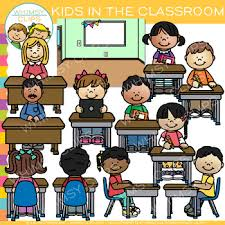 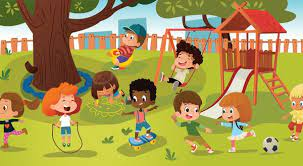 Two Types of Language Acquisition
BICS: 
Basic Interpersonal Communication Skills
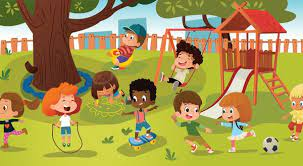 1-3 Years to Learn
2,000-3,000 Words
1-2 syllables
Two Types of Language Acquisition
CALPs: 
Cognitive Academic Proficiency Skills
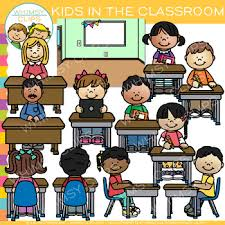 4-7 Years to Learn
3-5 Syllables:
Prefix
Stem (Root)
Suffix
Latin Etymology
Two Types of Language Acquisition
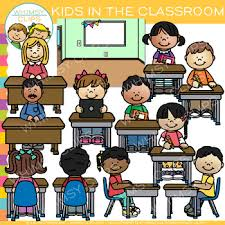 BICS: 
Basic Interpersonal Communication Skills
Few Spanish-English cognates
Hi, I’m the new kid.                 Welcome to our school.
Hola, soy el nuevo niño.         Bienvenudo a nuestra escuela.
Hallo, ich bin der Neue Kind.      Willkommen in unserer Schule.
Two Types of Language Acquisition
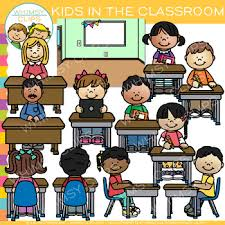 CALPs: 
Cognitive Academic Proficiency Skills
Approx. 20,000 Spanish-English Cognates
I. Tone-setting
II. Stages of Second Language Acquisition
III. Your Homework
IV. Two Kinds of English
V. All-Star List of Academic Words with Spanish Cognates
VI. Cognates, Cognates, Cognates
VII. Contrastive Analysis: English and Spanish
VIII. Double Objective: Content and Language (SIOP)
The Academic Word List (AWL):
(Handout)
Background:  The Academic Word List consists of 570 word families that are not in the most
 frequent 2,000 words of English but which occur frequently over a very wide range of academic texts.
These 570 word families are grouped into ten subsets that reflect word frequency. 
A word like analyze falls into Subset 1, which contains the most frequent words, while the word
adjacent falls into Subset 10 which includes the least frequent (among this list of high incidence words). 

The AWL is not restricted to a specific field of study.  That means that the words are useful for learners
studying in disciplines as varied as literature, science, health, business, and law.  
This high-utility academic word list does not contain technical words likely to appear in one,
specific field of study such as amortization, petroglyph, onomatopoeia, or cartilage.  
Two-thirds of all academic English derive from Latin or Greek. 

Understandably, knowledge of the most high-incidence academic words in English can significantly
 boost a student’s comprehension level of school-based reading material.  Students who are taught
 these high-utility academic words and routinely placed in contexts requiring their usage are likely
 to be able to master academic material with more confidence and efficiency, wasting less time and
 energy in guessing words or consulting dictionaries than those who are only equipped with the most
 basic 2000-3000 words that characterize ordinary conversation. 



The following link gives you a two-page version of the list: 
http://www.doe.in.gov/TitleI/pdf/Word_List_Feldman.pdf



Source: Coxhead, Averil. (2000). A new academic word list. TESOL Quarterly, 34, 213-238.
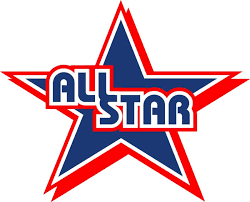 benefit
establish
evident
significant
Academic Word List: Subset 1
analyze,  approach,  area,  assess,  assume,  authority,  available,  benefit, concept, consist,  context,  constitute,  contract,  data,  define,  derive,  distribute,  economy, environment,  establish,  estimate,  evident,  factor,  finance, formula, function, income,  indicate,  individual,  interpret,  involve,  issue,  labor,  legal,  legislate, major,  method,  percent,  period,  principle,  proceed, process, policy, require, research, respond, role,  section,  sector, significant,  similar,  source,  specific,  structure,  theory,  vary  

Spanish Cognates:
analizar, el área, asumir, la autoridad, el beneficio/beneficiar, concepto, consistir, contexto, constituir, datos, definir, derivar, distribuir, la economía,  establecer, estimar/estimado, evidente, la función, las finanzas, la fórmula,  el indice, el individuo, interpretar, envolver, laborar, legal, legislar, el método, ocurrir, el por ciento, el período, principio, proceder,  el proceso, requerir, responder, rol,  sección, sector, significativo/significante, específica, estructura, la teoría, variar
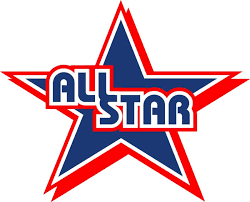 potencial
estrategia
la consecuencia
seguro
Academic Word List: Subset 2
achieve,  acquire,  administrate,  affect,  appropriate,  aspect,  assist, category,  chapter,  commission,  community,  complex,  compute,  conclude,  conduct,  consequence,  construct,  consume,  credit,  culture,  design, distinct, equate, element, evaluate,  feature,  final,  focus,  impact, injure,  institute,  invest,  item, journal,  maintain,  normal,  obtain,  participate,  perceive,  positive,  potential,  previous,  primary,  purchase,  range,  region,  regulate,  relevant,  reside,  resource,  restrict,  secure,  seek,  select,  site,  strategy,  survey,  tradition,  transfer

Spanish Cognates:
adquirir, administrar, afectar, apropiado, el aspecto, la categoría, la comisión, complejo, conducta, la consecuencia, construir, consumir,  el crédito,  la cultura, diseñar, distinto, el elemento, evaluar, el impacto, instituto, invertir,  mantener,  obtener, percibir, positivo, potencial, previo, primero, región, regular, relevante, residir, restringir, seguro, selecto, sitio, la estrategia,  la tradición, transferir
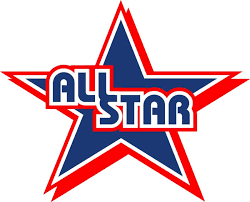 especificar
ilustrar
filosofia
inicial
Academic Word List: Subset 3
alternative, circumstance,  comment,  compensate,  component,  consent,  considerable,  constant,  constrain,  contribute,  convene,  coordinate,  core,  corporate,  correspond,  criteria,  deduce,  demonstrate, document,  dominate,  emphasis,  ensure,  exclude,  fund,  framework,  illustrate,  immigrate,  imply,  initial,  instance,  interact,  justify,  layer,  link,  maximize,  negate,  outcome,  philosophy,  physical,  proportion,  publish,  react,  register,  rely,  scheme,  sequence,  shift,  specify,  sufficient,  technical,  technique,  valid,  volume

Spanish Cognates:
el alternativo,  la circumstancia,  el comentario,  compensar consentimiento,  constante, considerable,  contribuir, la coordenada,  corporativo, corresponder,  los criterios,  deducir, demonstrar,  el document,  dominar,  el énfasis,   el fondo,  ilustrar,  inmigrar, la instancia, inicial, interactuar,  justificar, maximizar, la filosofía, la proporción, registrar, especificar, volumen
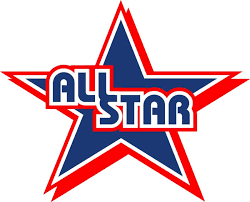 aparente
frase
retener
la estadistica
Academic Word List: Subset 4
access,  adequacy,  annual,  apparent,  approximate,  attitude,  attribute,  civil,  code,  commit,  concentrate,  confer,  contrast,  cycle, debate,  despite,  dimension,  domestic,  emerge,  ethnic,  grant,  hence,  hypothesis,  implement,  implicate,  impose,  integrate,  internal,  investigate,  mechanism,  occupy,  option,  output,  overall,  parallel,  parameter,  phrase,  prior,  principal,  professional,  project,  promote,  regime,  resolve,  retain,  series,  statistic,  status,  stress,  subsequent,  undertake


Spanish Cognates:
acceso, la adecuación, la actitud, aparente, anual, aproximado,
atributo, civil, cometer, concentrarse, conferir, el contraste, el ciclo,
debatir, la dimensión, étnico, la hipótesis, implementar, imponer,
integrar, interno, investigar, el mecanismo, ocupar, la opción,
paralelo, el parámetro, la frase, el profesional, el proyecto,
promover, resolver, retener, la serie, la estadística, el estrado, subsecuente, emprender
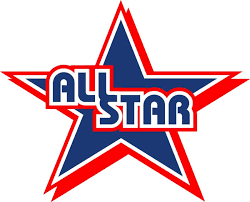 la entidad, la capacidad
el estable
el simbolo
la nocion
Academic Word List: Subset 5
academy,  adjust,  alter,  amend,  capacity,  clause,  compound,  consult, decline, discrete, enable,  energy,  enforce,  entity,  equivalent,  evolve,  expand,  expose,  external,  facilitate,  fundamental,  generate,  liberal,  license,  logic,  margin,   modify,  monitor,  network,  notion,  objective,  orient,  perspective,  precise, prime,  psychology,  pursue,  ratio,  reject,  revenue,  stable,  style,  substitute,  sustain,  symbol,  target,  transit,  trend,  version,  welfare,  whereas


Spanish Cognates:
la academia,  ajustar,  alterar,  enmendar,  la capacidad,  la clásula, compuesto,   consultar,  la energía,  la entidad,   equivalente, evolucionar,  exponer,  externo,   facilitar,  fundamental,  generar, liberal,  la licencia,  la lógica,  el margen,  modificar,    el monitor,   la noción,  el objectivo,  orientar,  la perspectiva,   preciso,  principal,  la psicología,  perseguir,  el estable,  el estilo,  el sustituto, el símbolo, el tránsito,  la versión
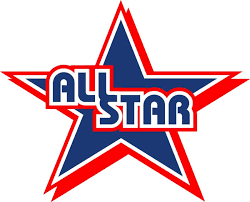 …ar, …er,…ir
Academic Word List: Subset 6
abstract,  acknowledge,  accuracy,  aggregate,  allocate,  assign,  bond,  capable,   cite,  cooperate,  discriminate,  display,  diverse,  domain,  edit,  enhance,  estate,  exceed,  explicit,  federal,  fee,  flexible,  furthermore,  gender,  incentive,  incorporate,  incidence,  index,  inhibit,  initiate,  input,  interval,  mitigate, minimum,  ministry,  motive,  neutral,  nevertheless,  overseas,  precede,  presume,  rational,  recover,  reveal,  scope,  subsidy,  trace,  transform,  underlie,  utilize  


Spanish Cognates:
abstracto, el agregado, asignar, capaz, citar, cooperar, discriminar, diverso,  el dominio, editar, la estancia, exceder, explícito, federal, flexible,   el género,  el incentive,  incorporar,  la incidencia, el índice, inhibir, iniciar, el intervalo,   el mínima, el ministerio, el motivo, neutral, preceder, presumir, racional,  recuperar, revelar, transformar,  utilizar
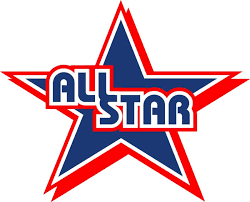 modalidad, prioridad
Academic Word List: Subset 7
adapt,  advocate,  channel,  classic,  comprehensive,  comprise,  confirm,  contrary,   convert,   decade,  deny,  differentiate,  dispose,   dynamic,   equip,   eliminate,  empirical,  extract  finite,  foundation,  gradient,  guarantee,  hierarchy,  identical,  ideology,  infer,  innovate,  insert, intervene,  isolate,  media,  mode,  paradigm,  phenomenon,  priority,  prohibit,  publication,  quote,  release,  reverse,  simulate,  sole,  somewhat,  submit,  successor,  thesis,  transmit,  ultimate,  unique,  voluntary

Spanish Cognates:
adaptarse, abogado, el canal,  clásico,  comprehender,  confirmar,  contrario, convertir,   la década,  diferenciar,  disponer,  dinámico,  equipar, eliminar,  empírico,  extraer,   finito,  la fundación,  el gradiente, garantizar,  idéntico,  la ideología,  inferir,  insertar,  intervenir, los medios de comunicación,  el modo/la modalidad,  el paradigma, fenómeno,  la prioridad,  prohibir,  la publicación,  el revés,  simular,  el sucesor,  la tesis,   transmitir,  último,  único,  voluntario
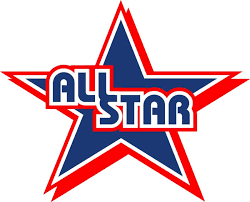 la tension
crucial
minimiza, desplazar
inspeccionar
Academic Word List: Subset 8
abandon, accompany, accumulate, ambiguous, appendix,  appreciate,   arbitrary,   automate,  bias,  chart,  clarify,  commodity,  complement,  conform,  contemporary,  contradict, crucial, currency, denote,  detect,  deviate,  displace,  eventual,  exhibit,  exploit, fluctuate, guideline, implicit, induce, inevitable, infrastructure, inspect, intense,  manipulate, minimize, nuclear, offset, predominant,  prospect,  radical,  reinforce,  restore,  revise, tension,  terminate,  theme,  thereby,  uniform,  vehicle,  via,  virtual,   widespread 

Spanish Cognates:
abandonar,    acompañar,  acumular,  ambiguo,  el apéndice, arbitrario,   aclarar,   el complemento,  contemporaneo,  contradecir, crucial,   denotar,  detectar,  desplazar,  la exposición,  explotar, fluctuar,  implicito,  inducir,  inevitable,  la infraestrutura, inspeccionar,  intenso,  manipular,  minimiza,  nuclear, el prospecto, radial,  reforzar,  revisar,  la tensión,  terminar,  la tema,  el uniforme,  el vehículo,  vía,  virtual
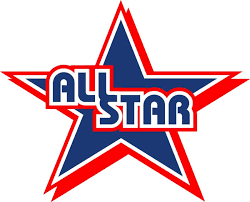 acomodar
el escenario
a esfera
el suplemento
Academic Word List: Subset 9
accommodate, analogy, anticipate, assure, attain, behalf, cease, coherent,  coincide,  commence,  compatible,  concurrent,   confine, controversy, converse, device, devote diminish, distort, duration, erode, ethic, found, format, inherent,  insight, integral, intermediate, manual, mature, mediate, medium, military, minimal, mutual, norm, overlap, passive, portion, preliminary, protocol,  qualitative, refine, restrain, revolution, rigid, route, scenario, sphere, subordinate, supplement, suspend, trigger, unify, violate

Spanish Cognates:
acomodar, analogia, asegurar,  cesar,  coherente,  coincidir,  comenzar,  compatible, concurrente,  confinar,  la controversia,  conversar, dedicar,  disminuir, distorsionar,  la duración,  erosionar,  fundar,  el formato,  inherente,  la percepción,  integrante,  intermedio,  manual, mediar, medio, mínimo, mutuo, la norma, pasivo, la porción, preliminar, el protocolo,  refinar,  la revolusion,  rigido,  la ruta,   el escenario, la esfera,  subordinar,  el suplemento,  suspender,  unificar,  violar
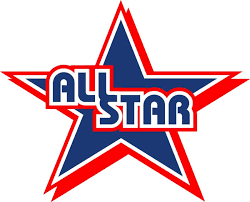 adyacente
invocar
Academic Word List: Subset 10
adjacent, albeit, assemble, collapse, colleague, compile, conceive, convince, depress, encounter, forthcoming, incline, integrity, intrinsic, invoke, levy, likewise, nonetheless, notwithstanding, ongoing, panel, persist, pose, reluctance, so-called, straightforward, undergo, whereby




Spanish Cognates:
adyacente,  el colapso,  el colega,  compliar,  convencer,  el encuentro,  inclinarse,  la integridad, intrinsic, invocar,  el panel,  persistir,  posar
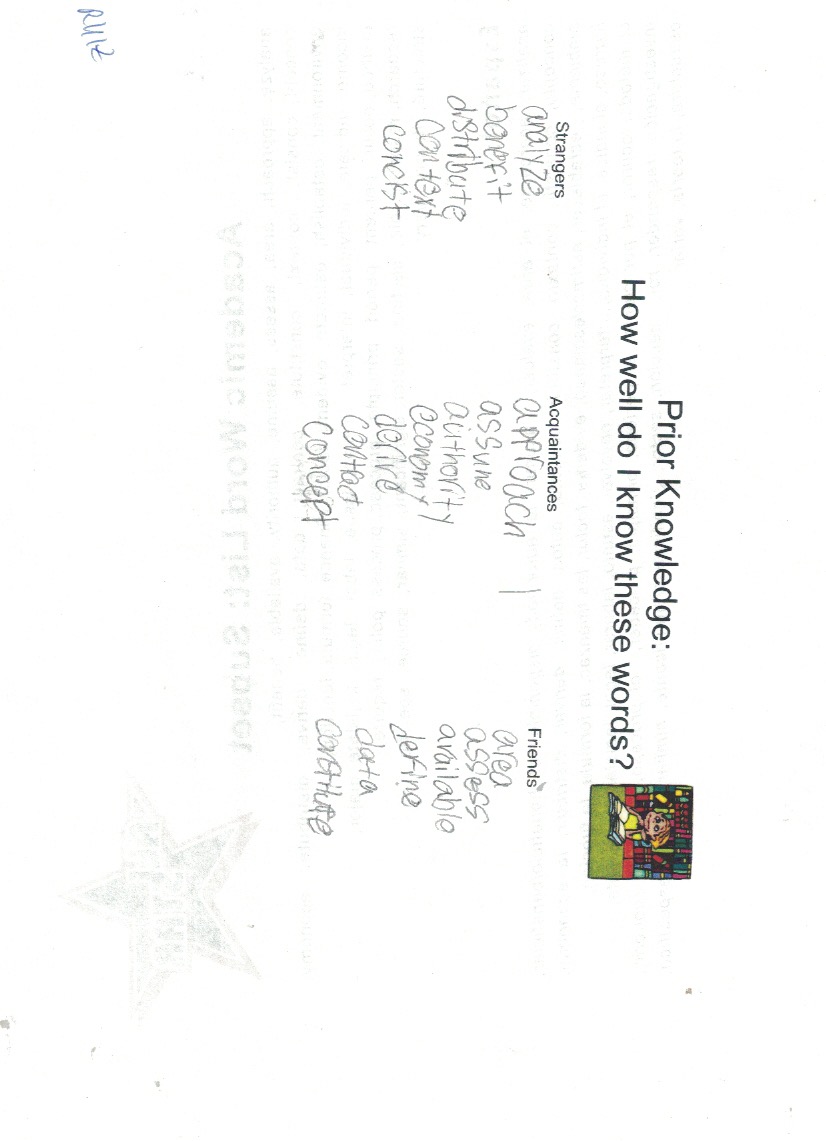 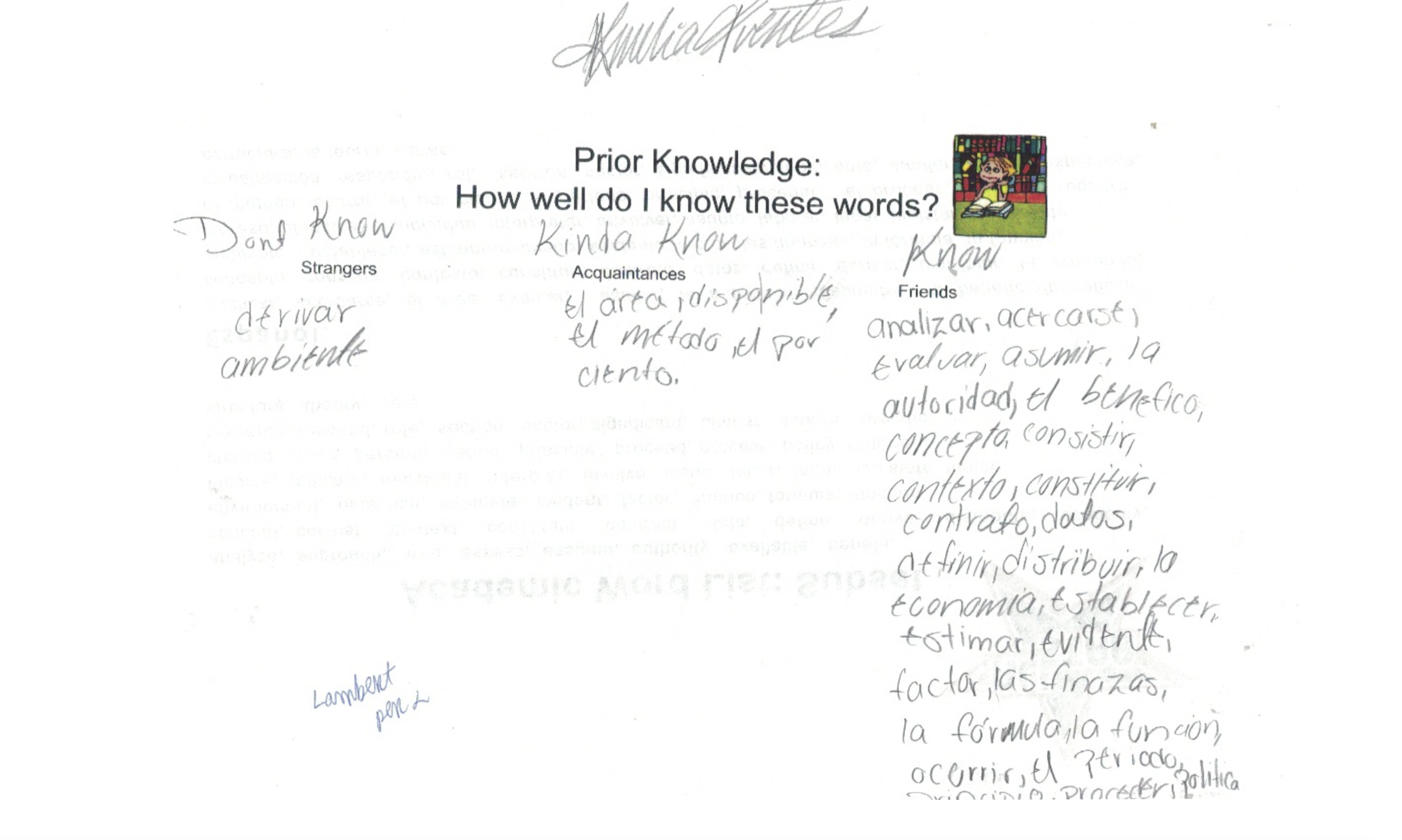 I. Tone-setting
II. Stages of Second Language Acquisition
III. Your Homework
IV. Two Kinds of English
V. All-Star List of Academic Words with Spanish Cognates
VI. Cognates, Cognates, Cognates
VII. Contrastive Analysis: English and Spanish
VIII. Double Objective: Content and Language (SIOP)
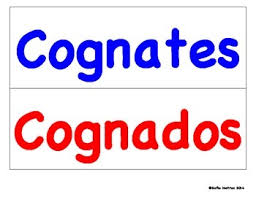 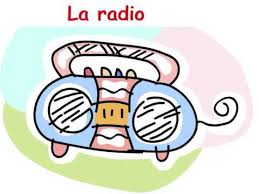 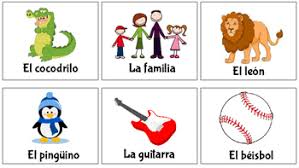 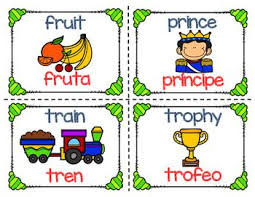 Hear the Text.
See the Text.
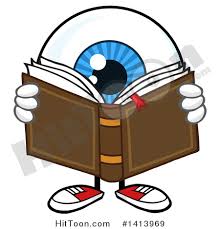 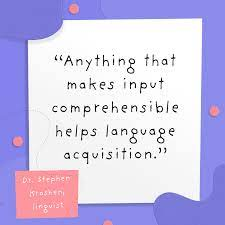 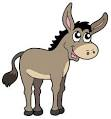 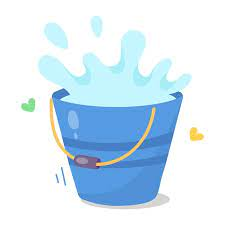 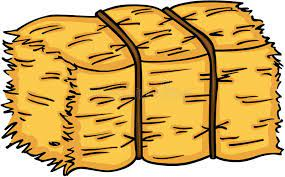 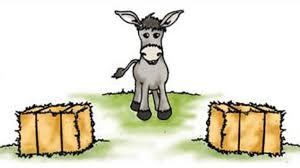 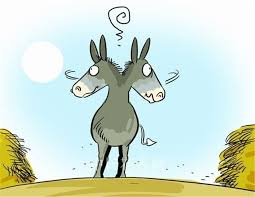 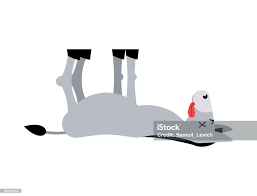 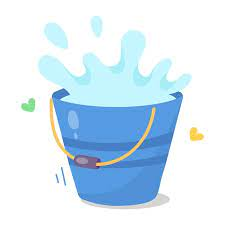 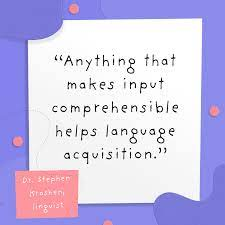 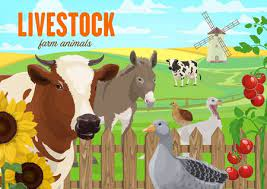 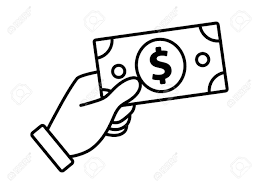 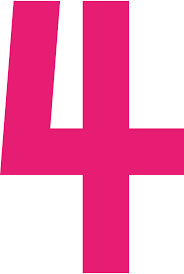 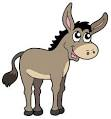 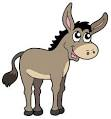 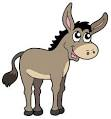 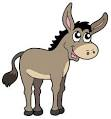 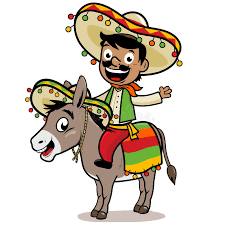 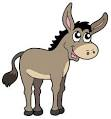 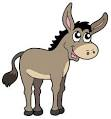 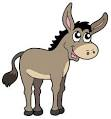 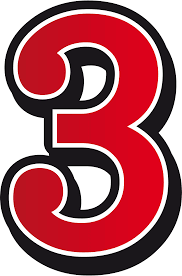 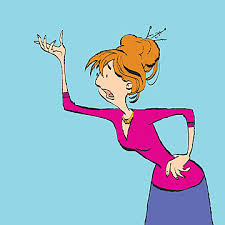 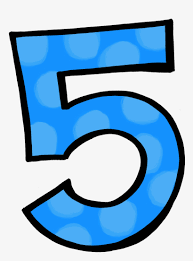 Not-So-Obvious Cognates Match-Up
Group I
Group II
Group IlI
comenzar
to enjoy
mirar
neighbor
peligro
to turn back
el vecino/ 
la vecina
intentar
hold back
business
la gente
to worry
jugar
try
el negocio
to look at
preocupar
clothing
duro
seguro/segura
to turn
to avoid
regresar
danger
deber
monstrar
to raise
to play 
   or manipulate
proponer
people
levantar
safe
creer
to send
to nominate
situar
espacioso
gustar
to forget
to owe
detener
olvidar
la ropa
to locate
roomy
lasting
evitar
to show
merecer
begin
enviar
to deserve
believe
volver
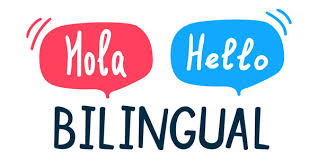 Contrastive Analysis:
English/español
Sounds
2.   Stress
3.   Grammar
4.   Conventions of politeness
5.   Punctuation and visuals
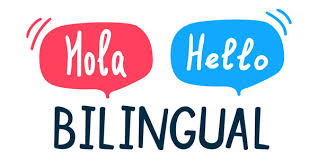 Sounds:
Contrastive Analysis:
English/español
English
español
a: avocado, agua
a, e, i, o, u
5 sounds
e: cheso, Jose
20-25 different sounds
(depending on regional accent)
i:  chile, si
o:  loco, hola
u: usted,  los estados unidos
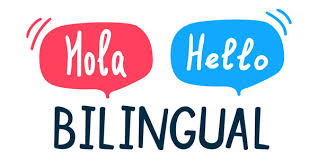 Stress:
Contrastive Analysis:
English/español
English
español
accent on the second-to-last syllable,
unless marked by an accent
Various and complex accent rules
I like this shirt, but I’m not going to buy it.
Me gusta esta camisa, pero no le voy a comprar.
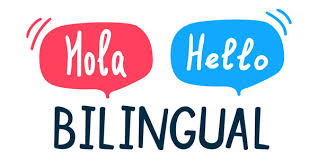 Grammar:
Contrastive Analysis:
English/español
English
español
Adjective precedes the noun: 
the big house
adjective follows the noun: la casa grande
If the subject is a pronoun, it may be
omitted? Tengo un libro.
The subject of the sentence must
be included: I have a book.
Inanimate things are designated as
masculine or feminine.    el libro (masc.)
                                           la mesa (fem.)
                                           un 
                                           una silla (fem.)
Only animate beings are designated
as masculine or feminine.
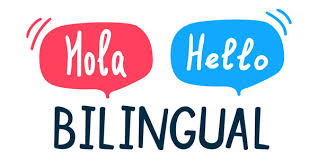 Grammar:
Contrastive Analysis:
English/español
English
español
Adjectives change form (agree)
with the noun that they modify:

 la casa grande
 las casas grandes
Adjectives do not change according
the noun: 
the big house
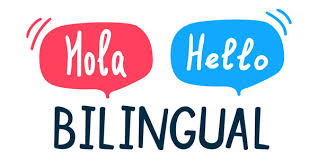 Conventions of
Politeness:
Contrastive Analysis:
English/español
English
español
Everyone is addressed as you
Tu and usted forms: familiar and formal
Adults addressed in English as
Miss or Mister
Adults addressed by name.
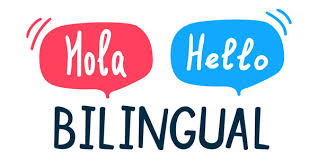 Visuals and
Punctuation:
Contrastive Analysis:
English/español
English
español
Upside down question mark precedes
the question
Question mark only after the question
(Same with exclamation points)
rr: el perro, el carro,
el zorro, arroz, 
arriba, la carrera
ll: me llamo, llover, 
amarillo, millon, 
bombilla, llorar
cc: acceso, la sección, dirección,
leccion, protección
Anticipando y Analizando
 de Algunos Problemas:
(Handout)
In English, what are
the letters that can be
doubled?
In Spanish, only three 
letters are commonly doubled:
Anticipando y Analizando
 de Algunos Problemas:
In English, what sounds do
the letters a,e,i,o,u represent?
Spanish vowels are predictable and phonetic:
a as in avocado
e as in grape
i as in eel
o as in oh! no!
u as in group
Anticipando y Analizando
 de Algunos Problemas:
In Spanish:
In English:
Various forms of negation
(non-, il-, un-, dis-, dys-, 
in-…)
Simple negation: no before the verb; very few prefixes
Double negative is
non-standard
Double negative is standard: No quira nada
Possessive apostrophe
No possessive form of nouns (de)
Anticipando y Analizando
 de Algunos Problemas:
In Spanish:
In English:
adjective noun: big house

                         blue eyes
noun adjective: la casa grande

                         los ojos azules
Capitalize: days of the
week, months of the year,
languages, most words in
a title, religions
Do Not Capitalize: days of the
week, months of the year,
languages, most words in
a title, religions
Few forms of verbs
Numerous forms of verbs
Non-genderized nouns
Genderized nouns
Lots of non-phonetic spellings
Phonetic spellings
I. Tone-setting
II. Stages of Second Language Acquisition
III. Your Homework
IV. Two Kinds of English
V. All-Star List of Academic Words with Spanish Cognates
VI. Cognates, Cognates, Cognates
VII. Contrastive Analysis: English and Spanish
VIII. Double Objective: Content and Language (SIOP)
(Handout)
Content Objective: SWBAT determine the fastest and
cheapest means of transportation from their home to
Washington, D.C.
Language Objective: SWABAT use some of the following 
vocabulary: transportation, fare, mileage, journey,
traffic, delay, rapidly, miles per hour
Content Objective: SWBAT research and describe a
tourist attraction in an American city.
Language Objective: SWABAT use the following
sentence frame: __________is a tourist attraction in
____________. People flock to visit it because __________
________________. The best season to see _______ is
________________because___________________
Content Objective: SWBAT find the lowest common
multiple (LCM) of 2 or more numbers.
Language Objective: SWABAT write the steps to
solve the problems.
Content Objective: SWBAT agree or disagree with
statements about the causes of the Civil War.
Language Objective: SWABAT explain their reasoning
about why a statement is or is not a cause of the 
Civil War.
Content Objective: SWBAT find the lowest common
multiple (LCM) of 2 or more numbers.
Language Objective: SWABAT write the steps to
solve the problems.
Content Objective: SWBAT agree or disagree with
statements about the causes of the Civil War.
Language Objective: SWABAT explain their reasoning
about why a statement is or is not a cause of the 
Civil War.